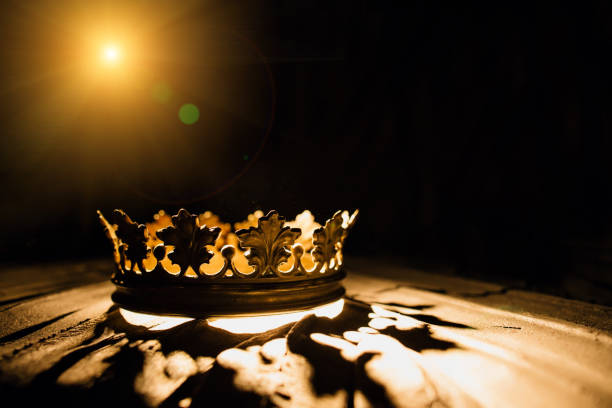 HEBREWS
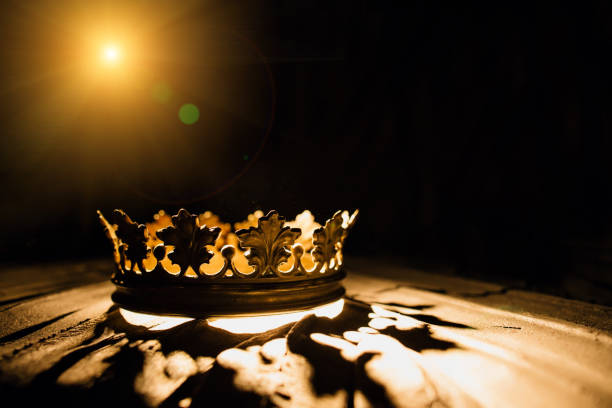 “Why Did Jesus Become Like Us?”
Hebrews 2:16-18
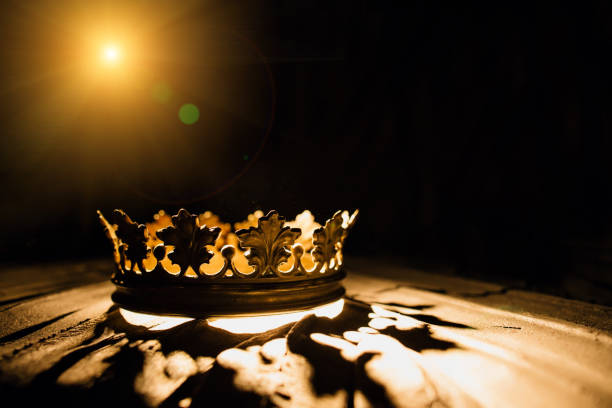 To Be Our High Priest – (verse 17)
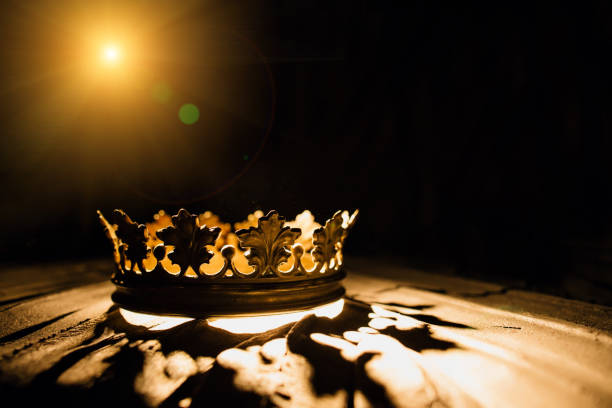 Hebrews 5:1
“For every high priest chosen from among men is appointed to act on behalf of men in relation to God, to offer gifts and sacrifices for sins.”
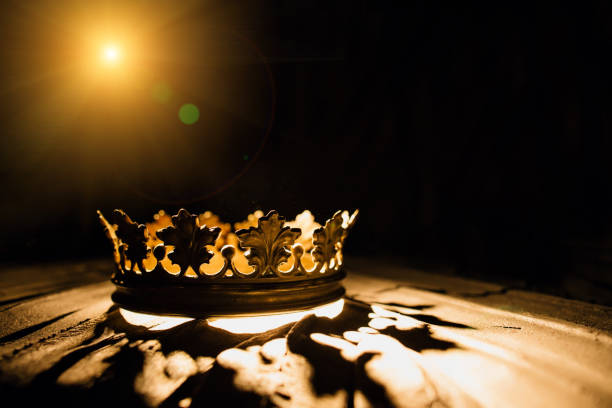 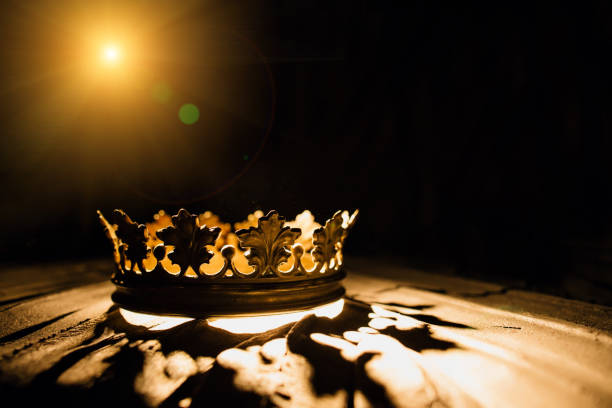 II.  To Be Our Propitiation - (verse 17)
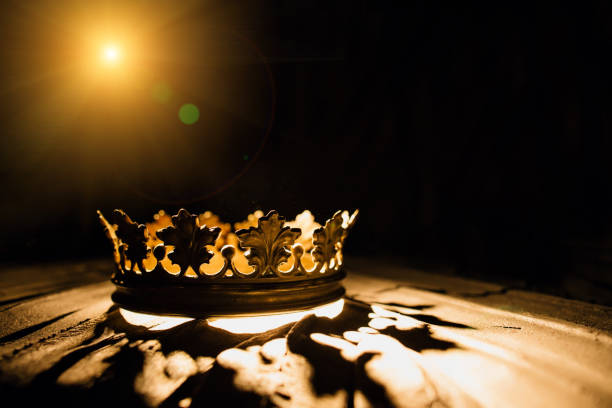 “In Christ Alone”

Till on that cross as Jesus died
The wrath of God was satisfied
For every sin on Him was laid
Here in the death of Christ I live
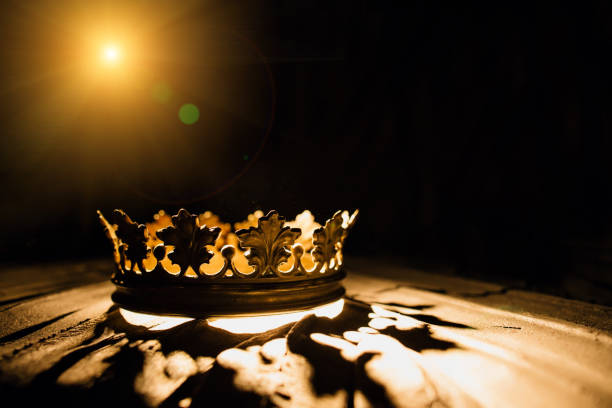 “Our hell He made His, that His heaven might be ours.”														Philip Hughes
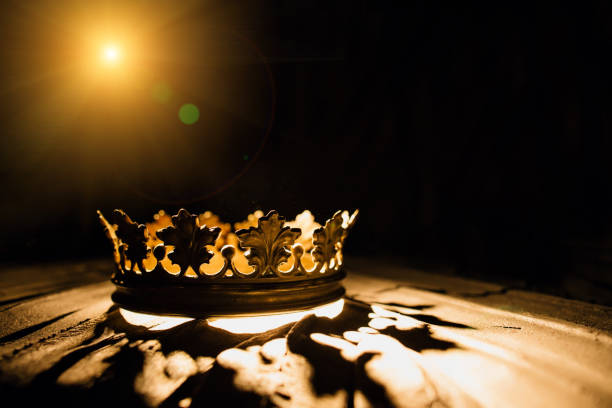 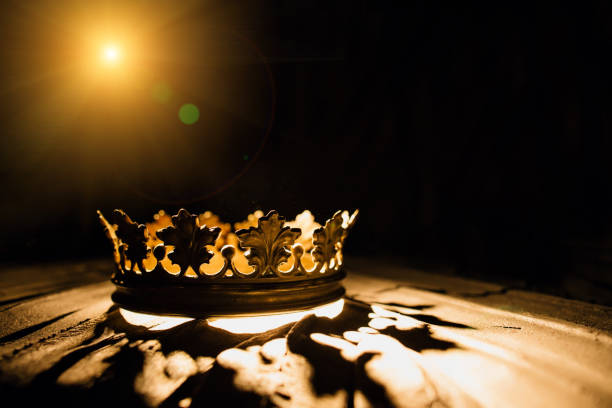 1 John 4:10
“In this is love, not that we have loved God but that he loved us and sent his Son to be the propitiation for our sins.”
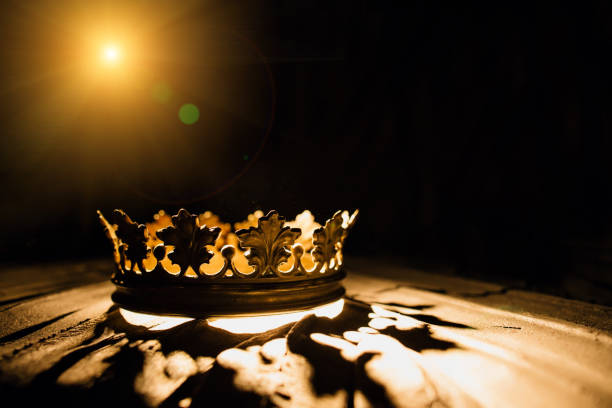 “How Deep the Father’s Love For Us”

How deep the Father's love for us
How vast beyond all measure
That He should give His only Son
To make a wretch His treasure
How great the pain of searing loss
The Father turns His face away
As wounds which mar the Chosen One
Bring many sons to glory
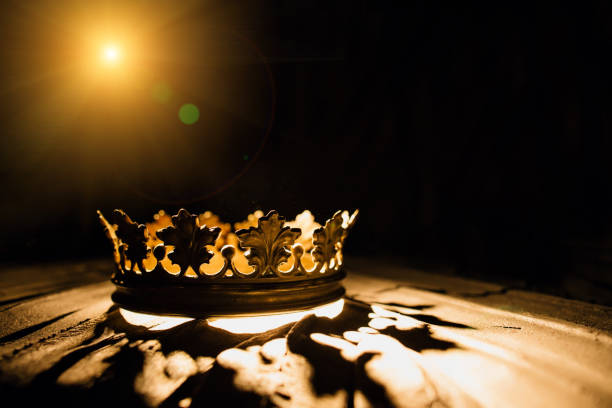 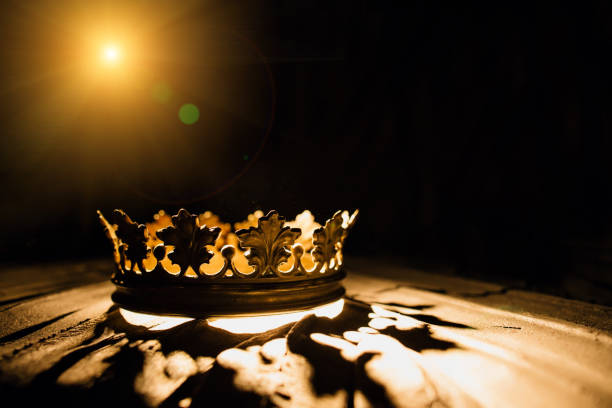 III.  To Be Our Help - (verses 16, 18)
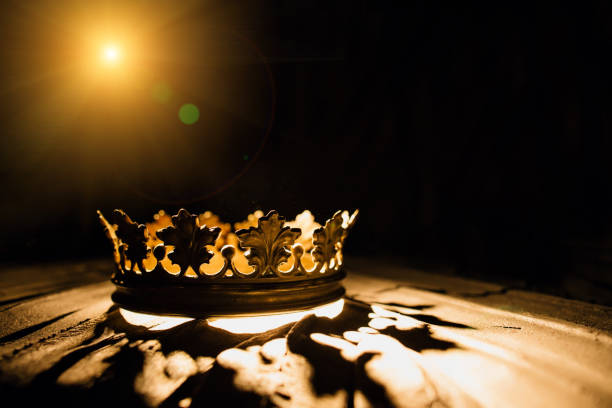 “He could not yield to temptation, but He did suffer from it…His mind was grieved, and vexed, and troubled by the temptation He had to bear.”																							C.H. Spurgeon
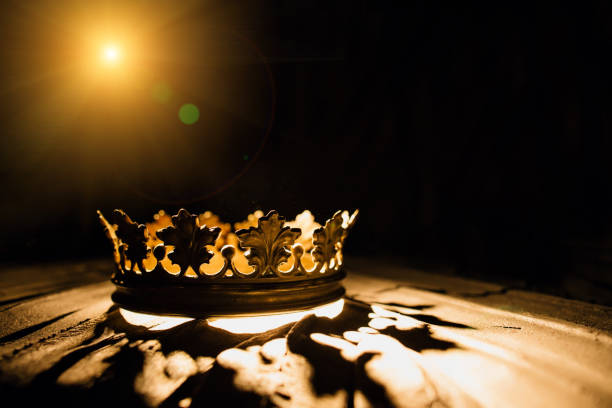 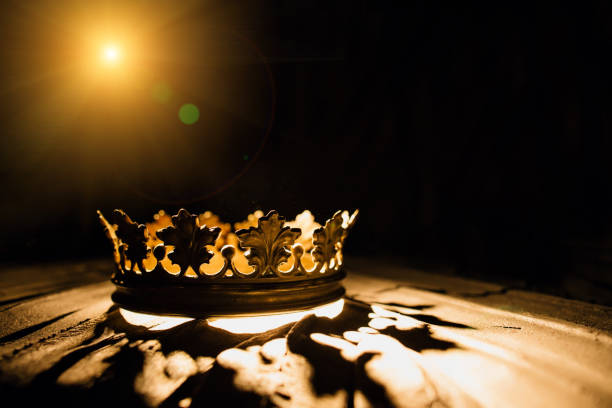 “He felt temptation to a degree that we could not possibly experience. Most of us never know the full degree of resistible temptation, simply because we usually succumb long before that degree is reached. But since Jesus never sinned, he took the full measure of every temptation that came to Him.”															John MacArthur
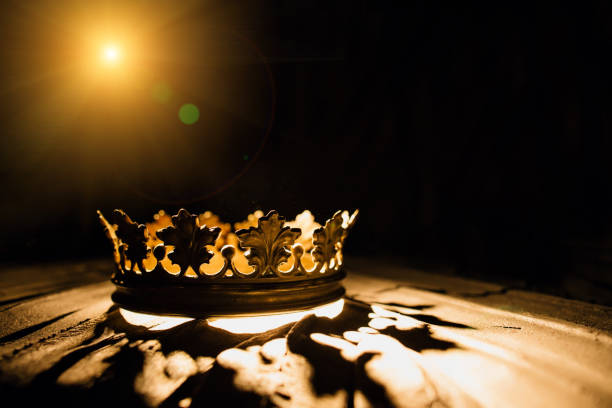 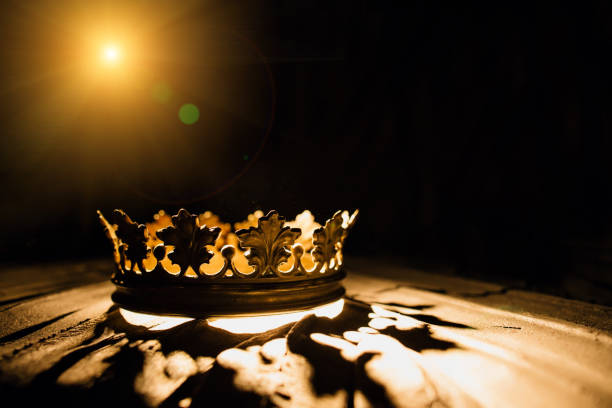 Hebrews 4:15-16
“15 For we do not have a high priest who is unable to sympathize with our weaknesses, but one who in every respect has been tempted as we are, yet without sin.          16 Let us then with confidence draw near to the throne of grace, that we may receive mercy and find grace to help in time of need.”
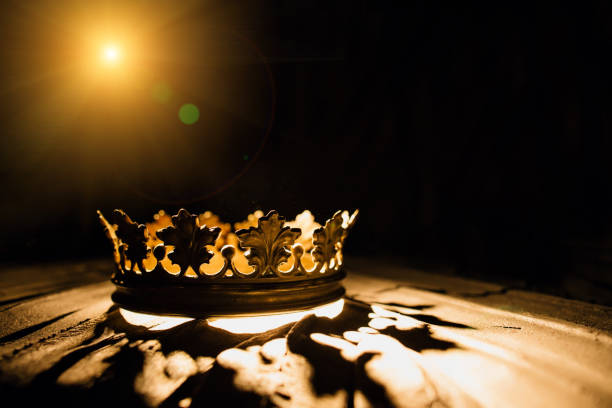 “Jesus is able. He is able to understand what you are going through. He is able to hear you with a sympathetic and merciful heart when you cry out...and most importantly Jesus is able to deliver you.”																									Richard Phillips
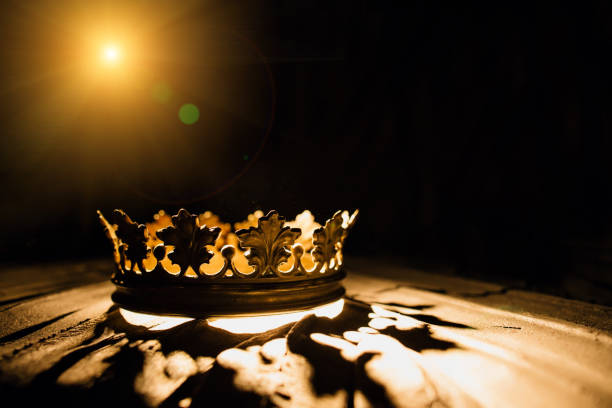 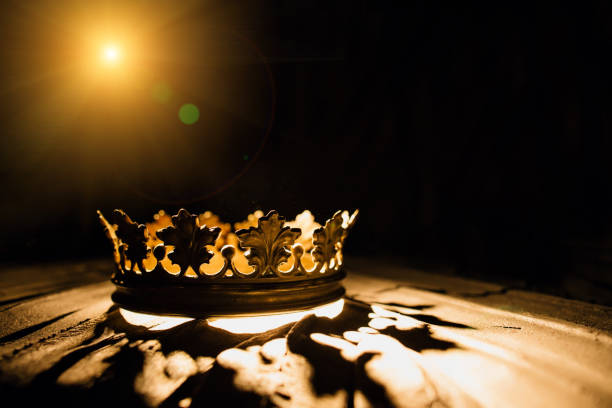 “Christ had particular experience about weakness, sorrows, and the miseries of human nature as He was attacked by temptations. He felt this and will never forget it. His heart is therefore inclined to compassion and knows what brings relief.”														
														John Owen
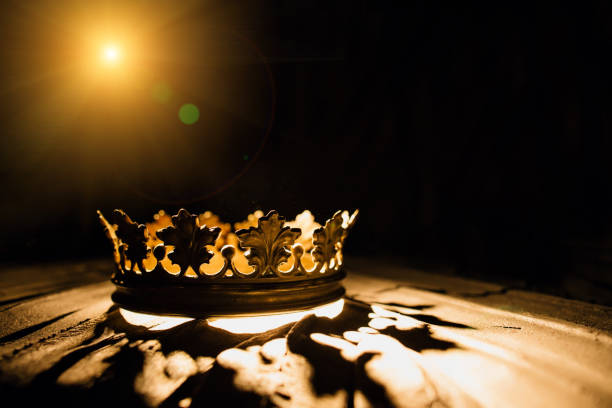 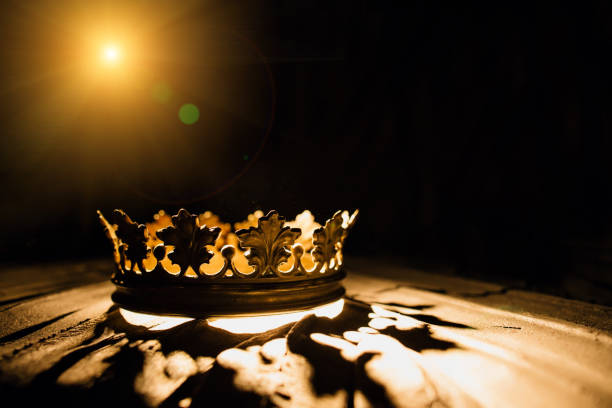 “His Mercy Is More”

What riches of kindness He lavished on us
	His blood was the payment, His life was the cost 
	We stood neath a debt we could never afford
	Our sins they are many, His mercy is more

	Praise the Lord, His mercy is more
	Stronger than darkness, new every morn
	Our sins they are many, His mercy is more
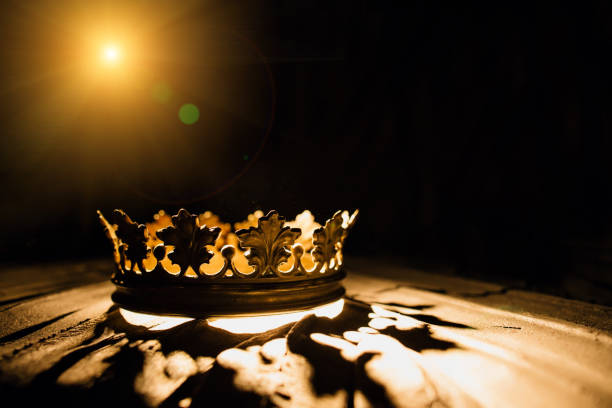